Figure 4-1. Typical serologic course of hepatitis C virus infection
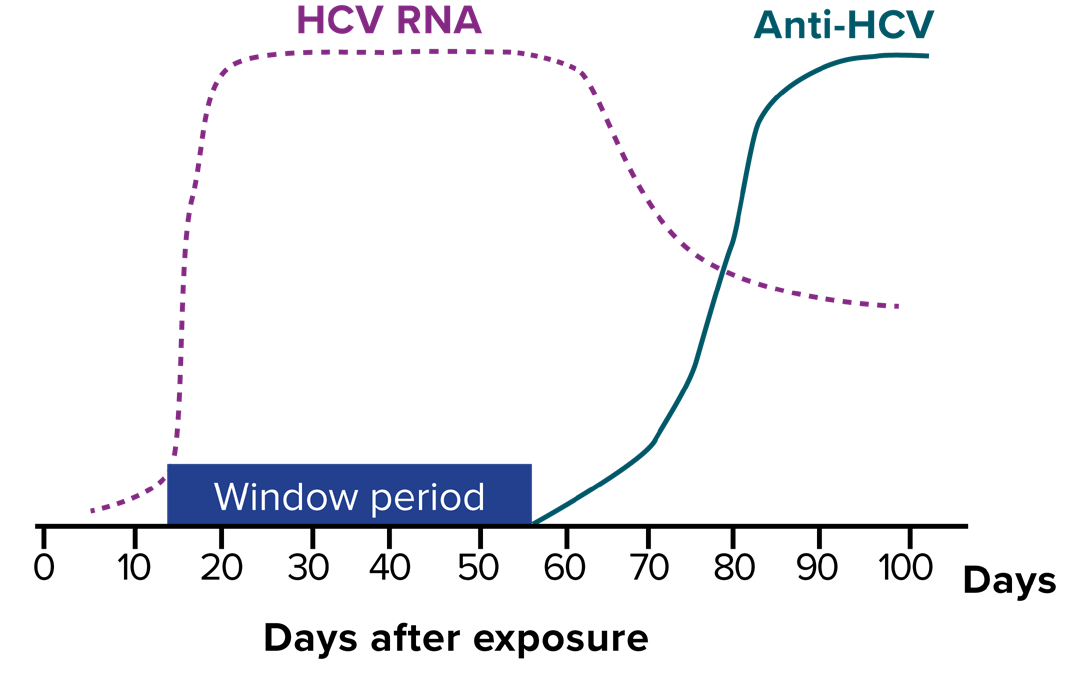 Figure obtained from https://www.aphl.org/aboutAPHL/publications/Documents/ ID-2019Jan-HCV-Test-Result-Interpretation-Guide.pdf.
[Speaker Notes: Figure 4.1 illustrates the typical serologic course of hepatitis C virus infection. There is an 8–11 week window period between exposure to hepatitis C virus and the ability to detect hepatitis C virus antibodies. Hepatitis C virus RNA may be detectable approximately 1–2 weeks after exposure.]